Ergonomics (တၢ်မၤကဲထီၣ်တၢ်ဖံးတၢ်မၤအခိၣ်အဃၢၤ လၢအဂ့ၤဒီးအမုာ်)- တၢ်သိၣ်လိလၢပှၤမၤတၢ်ဖိအဂီၢ်
Ergonomics – တၢ်သိၣ်လိလၢပှၤမၤတၢ်ဖိအဂီၢ်မံၣ်နံၣ်စိထၣ်တၢ်သိၣ်တၢ်သီ182.677, အဒ့ဖိ4
မံၣ်နံၣ်စိထၣ် OSHA တၢ်လူၤပိာ်မၤထွဲ| ၀ဲၤကျိၤလၢတၢ်ဖံးတၢ်မၤဒီးစဲးဖီကဟၣ်အတၢ်မၤ
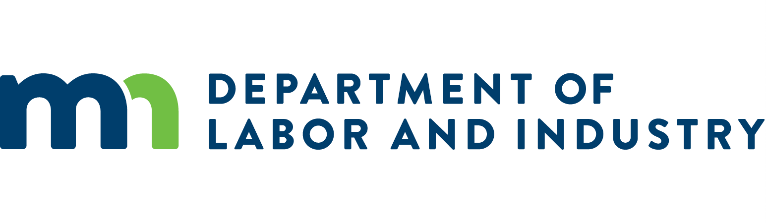 dli.mn.gov
ပှၤမၤတၢ်ဖိအဂီၢ်တၢ်သိၣ်လိဘၣ်ထွဲဒီး ergonomics
တၢ်မၤကစၢ်လၢကဘၣ်လူၤပိာ်မၤထွဲတၢ်နီၤဖးတခါအံၤတဂၤကဘၣ်ဟ့ၣ်တၢ်သိၣ်လိဆူကယဲၢ်မ့ၢ်ပှၤမၤတၢ်ဖိတဖၣ် ဒီးတၢ်လၢလာ်အံၤန့ၣ်လီၤ- 
တၢ်မၤကစၢ်အတၢ်ပူၤဖျဲးအကမံးတံာ်အပူၤပှၤတဂၤစုာ်စုာ်အမံၤ
တၢ်လၢအမၤညီမၤဘှါ၀ဲဒၣ် ergonomics အတၢ်ရဲၣ်တၢ်ကျဲၤ, 
ကျိၤကွာ်လၢတၢ်ကပာ်ဖျါနၢၣ်ဃံကွဲအတၢ်ဘၣ်ဒိဘၣ်ထံးအက့ၢ်အဂီၤဒီးအပနီၣ်အိၣ်ဖျါထီၣ်ဆိဆိ
ကျိၤကွာ်လၢတၢ်ကပာ်ဖျါထီၣ်တၢ်ဘၣ်ဒိဘၣ်ထံးတဖၣ်ဒီးတၢ်လီၤပျံၤလၢကမၤဘၣ်ဒိတၢ်လၢအဂၤတဖၣ်,
တၢ်ပၢဆှၢရဲၣ်ကျဲၤမ့တမ့ၢ်တၢ်တ့ထီၣ်ဘှီထီၣ်အတၢ်ဖီၣ်ဂၢၢ်တမံၤလၢ်လၢ်လၢအဘၣ်ထွဲဒီးတၢ်လီၤပျံၤလၢတၢ်ဖံးတၢ်မၤအခိၣ်အဃၢၤလၢအဂ့ၤဒီးအမုာ်လၢတၢ်ပာ်လီၤဃာ်အီၤဒီးကဘၣ်တၢ်မၤလၢပှဲၤအီၤ,ဒီး
တၢ်လိၣ်ဘၣ်တဖၣ်လၢအဘၣ်ထွဲဒီး Minn. Stat. 182.677, အဒ့. 9.
dli.mn.gov
3
တၢ်ပူၤဖျဲးအကမံးတံာ်ဖိတဖၣ်
[ကွဲးလီၤနီၢ်တဂၤစုာ်စုာ်လၢအအိၣ်လၢတၢ်ပူၤဖျဲးအကမံးတံာ်အပူၤအမံၤတက့ၢ်.]
[ရဲၣ်လီၤမံၤဒီးတၢ်ဖံးတၢ်မၤအလီၢ်အလၤတက့ၢ်]
တၢ်ပူၤဖျဲးအကမံးတံာ်ဖိတဖၣ်,လဲၤဆူညါ
[လၢ ပှၤဘိၣ်တၢ်ညၣ် အဂီၢ်, ထၢနုာ်အါထီၣ်ကရၢဖိလၢလာ်တဖၣ်တက့ၢ်.]

[သရၣ်သရၣ်မုၣ်စဲၣ်နီၤမၤကဲထီၣ်တၢ်ဖံးတၢ်မၤအခိၣ်အဃၢၤလၢအဂ့ၤဒီးအမုာ်လၢအအိၣ်ဒီးပဒိၣ်တၢ်အုၣ်ကီၤစဲပနီၣ်တဂၤ(CPE).]
[ကသံၣ်သရၣ်ထီရီၤလၢအအိၣ်ဒီးလဲးစ့ၣ်,ဃုာ်ဒီးတၢ်အဲၣ်ဒိးဘၣ်သးအါလၢကသံၣ်သရၣ်တဂၤလၢအိၣ်ဒီးတၢ်လဲၤခီဖျိလီၤဆီဒီးတၢ်သိၣ်လိလၢနီၢ်ခိအတၢ်ဟူးသ့ဂဲၤဘၣ်အကသံၣ် ကသီန့ၣ်လီၤ.]
[ပှၤမၤတၢ်ဖိအစှၤကတၢၢ်သၢဂၤတၢ်ဒိးလဲအီၤလၢတၢ်မၤကစၢ်အတၢ်ဖံးတၢ်မၤအလီၢ်န့ၣ်မၤ ၀ံၤ၀ဲဒၣ်ထီရီၤ စဲးဖီကဟၣ်အတၢ်မၤအတၢ်တုၤလီၢ်တုၤကျဲအတၢ်မၤလိလၢအဘၣ်တၢ်အၢၣ် လီၤတူၢ်လိာ်အီၤခီဖျိ ခီၣ်မံးရှၢၣ်နၢၣ်တဂၤန့ၣ်ကဘၣ်မ့ၢ်ပှၤမၤတၢ်ဖိအခၢၣ်စးလၢအန့ၢ်စိန့ၢ်က မီၤဖဲတၢ်မၤကစၢ်မ့ၢ်ပှၤတ ဖုလၢအဘၣ်ထွဲဒီးတၢ်မၤအတၢ်အၢၣ်လီၤလံာ်ဃံးဃာ်လၢတၢ်မၤ သကိးအီၤန့ၣ်လီၤ.]
5
တၢ်ပူၤဖျဲးအကမံးတံာ်ဖိတဖၣ်, လဲၤဆူညါ
လၢ ဆူၣ်ချ့တၢ်ကွၢ်ထွဲကဟုကယာ်အဂီၢ်,

ထၢနုာ်လီၤအါထီၣ်ကရၢဖိလၢလာ်တဖၣ်အံၤတက့ၢ်.]
[ရဲၣ်လီၤတၢ်ဟံးဖီၣ်မၤစၢၤပှၤဆါပှဲၤတၢ်ပူၤဖျဲးအကမံးတံာ်ဖိတဖၣ်တက့ၢ်.]
6
[တၢ်မၤအလီၢ်တခါအံၤအ] တၢ်မၤကဲထီၣ်တၢ်ဖံးတၢ်မၤအခိၣ် အဃၢၤလၢအဂ့ၤဒီးအမုာ်အတၢ်ရဲၣ်တၢ်ကျဲၤ
[ကွဲးရဲၣ်လီၤတၢ်လၢလာ်တခါစုာ်စုာ်လၢအဘၣ်ဃးဒီးမ့ၢ်တၢ်ဖံးတၢ်မၤအလီၢ်အခိၣ်အဃၢၤလၢအဂ့ၤဒီးအမုာ်အံၤမၤတၢ်ဒ်လဲၣ်တက့ၢ်.]
တၢ်သမံသမိးမၤကွၢ်တခါလၢတၢ်ကထံၣ်န့ၢ်ဒီးမၤစှၤလီၤနၢၣ်ဃံကွဲအတၢ်တဘၣ်လီၢ်ဘၣ် စးလၢတၢ်ဖံးတၢ်မၤအလီၢ်
တၢ်မၤလိအခီၣ်ထံးတဘျီဒီးတၢ်မၤလိလၢအလဲၤအသးဆူညါလၢအဘၣ်ထွဲဒီးပှၤမၤတၢ်ဖိလၢတၢ်မၤကဲထီၣ်တၢ်ဖံးတၢ်မၤအခိၣ်အဃၢၤလၢအဂ့ၤဒီးအမုာ်ဒီးအတၢ်န့ၢ်ဘျုးတဖၣ်,ပာ်ဃုာ်တၢ်အကါဒိၣ်လၢတၢ်ပာ်ဖျါထီၣ်တၢ်ဆါပနီၣ်ဘၣ်ထွဲဒီးနၢၣ်ဃံကွဲအတၢ်တဘၣ်လီၢ်ဘၣ်စးလၢအဆိအချ့အတၢ်ဂ့ၢ်တဖၣ်,
ကျိၤကွာ်တခါလၢတၢ်ကမၤလီၤတံၢ်တၢ်ပာ်ဖျါဆိနၢၣ်ဃံကွဲအတၢ်တဘၣ်လီၢ်ဘၣ်စးလၢတၢ် ကဒီသဒၢမ့တမ့ၢ်မၤစှၤလီၤတၢ်ဆါပနီၣ်အတၢ်ဂုာ်ထီၣ်ပသီထီၣ်ဆူညါ,တၢ်ဘၣ်ဒိ ဘၣ်ထံးအဒိၣ်အမုၢ်အတၢ်ဒိၣ်ထီၣ်ထီထီၣ်ဒီးတၢ်ဃ့ကဒါစ့လၢတၢ်ဖံးတမၤဘၣ်တၢ်အဃိ
[တၢ်မၤအလီၢ်တခါအံၤအ] တၢ်မၤကဲထီၣ်တၢ်ဖံးတၢ်မၤအခိၣ် အဃၢၤလၢအဂ့ၤဒီးအမုာ်အတၢ်ရဲၣ်တၢ်ကျဲၤ, လဲၤဆူညါ
[ကွဲးရဲၣ်လီၤတၢ်လၢလာ်တခါစုာ်စုာ်လၢအဘၣ်ဃးဒီးမ့ၢ်တၢ်ဖံးတၢ်မၤအလီၢ်အခိၣ်အဃၢၤလၢအဂ့ၤဒီးအမုာ်အံၤမၤတၢ်ဒ်လဲၣ်တက့ၢ်.]
ကျိၤကွာ်တခါလၢပှၤမၤတၢ်ဖိအဂီၢ်လၢတၢ်ကဟ့ၣ်တၢ်အစၢလၢအကဲထီၣ်သ့လၢဘၣ်သ့ၣ်သ့ၣ်တၢ်မၤလၢထီၣ်ပှဲၤထီၣ်လၢတၢ်ကမၤစှၤလီၤ,ဖီၣ်ဂၢၢ်မ့တမ့ၢ်မၤဟါမၢ်ကွံာ်တၢ်ဖံးတၢ်မၤအလီၢ်နၢၣ်ဃံကွဲအတၢ်တဘၣ်လီၢ်ဘၣ်စးန့ၣ်လီၤ, 
ကျိၤကွာ်လၢတၢ်ကမၤလီၤတံၢ်လၢတၢ်မၤအလီၢ်အကျဲန့ၣ်တၢ်ဘှီဘၣ်မၤဘၣ်မၤဂ့ၤထီၣ်ဒီးတၢ်သူၣ်ထီၣ်အဒိၣ်အမုၢ်အတၢ်တိာ်ကျဲၤတဖၣ်န့ၣ်ဘၣ်လိာ်အသးဒီးတၢ်ရဲၣ်တၢ်ကျဲၤအဖီတၢၣ်တဖၣ်,ဒီး
တနံၣ်တဘျီတၢ်ပဲာ်ထံနီၤဖးသမံသမိးတၢ်လၢအဘၣ်ထွဲဒီးတၢ်မၤကဲထီၣ်တၢ်ဖံးတၢ်မၤအခိၣ်အဃၢၤလၢအဂ့ၤဒီးအမုာ်အတၢ်ရဲၣ်တၢ်ကျဲၤဒီးတဘျီလၢ်လၢ်ဖဲတၢ်ဆီတလဲလၢတၢ်ဖံးတၢ်မၤအကျိၤအကွာ်မ့ၢ်ကဲထီၣ်အသးအခါန့ၣ်လီၤ.
မ့ၢ်တၢ်ကမၤန့ၢ်သူတၢ်ဖံးတၢ်မၤအလီၢ်အခိၣ်အဃၢၤလၢအဂ့ၤဒီးအမုာ်အတၢ်ရဲၣ်တၢ်ကျဲၤ ဒ်လဲၣ်န့ၣ်လီၤ
နၢၣ်ဃံကွဲ အပနီၣ်,အက့ၢ်အဂီၤဘၣ်သ့ၣ်သ့ၣ်ကပာ်ဃုာ်
တၢ်လီၤဘှံးလီၤတီၤ 
တၢ်ဆူးဆါ
ဆါအ့ၣ်ထုးဒီးဆါ (ဆါတကံမ့တမ့ၢ်ဆါဒ်တၢ်အကနၣ်အ့ၣ်ဘၣ်အသိး)
စၢ်
တမုာ်တလၤ
လီၤကဘုးဆါ
ကိၢ်သွး
တသံၣ်
တီၤတုာ်
ဆှိၣ်
ညိး
ထၢၣ်ဂၢၤနီၢ်ခိတၢ်ဟူးတၢ်ဂဲၤ တန့ၢ်
နီၢ်ခိအမိၢ်ပှၢ်တဖၣ် "တဟူးတဂဲၤလၢၤ"
အဂံၢ်တအိၣ်လၢၤ
စုခီၣ်အဆၢတၢ်ဟူးတၢ်ဂဲၤ တအိၣ်လၢၤ
မံတန့ၢ်မ့ၢ်လၢတၢ်ဆါအဃိ
ကျိၤကွာ်လၢတၢ်ကပာ်ဖျါထီၣ်MSDs အက့ၢ်အဂီၤ,တၢ်ပနီၣ် တဖၣ်လၢအဖျါထီၣ်ဆိ
[မ့ၢ်တၢ်ကဘၣ်ပာ်ဖျါထီၣ်တၢ်မနုၤလဲၣ်]
[မ့ၢ်တၢ်ကြၢးပာ်ဖျါထီၣ်တၢ်လီၤပျံၤလၢအခါဖဲလဲၣ်.]
[မ့ၢ်ပှၤမၤတၢ်ဖိကြၢးပာ်ဖျါထီၣ်တၢ်မနုၤလဲၣ်.]
[မ့ၢ်တၢ်ရဲၣ်ကျဲၤပၢဆှၢကခီဆၢတၢ်ပာ်ဖျါထီၣ်တၢ်တဖၣ်ဒ်လဲၣ်.]
[မ့ၢ်ပှၤမၤတၢ်ဖိတဖၣ်ကွၢ်လၢ်တၢ်မနုၤကမၤအသးဖဲမၤတၢ်ပာ်ဖျါထီၣ်တခါ၀ံၤအလီၢ်ခံကသ့ဒ်လဲၣ်.]
[မ့ၢ်နကမၤလီၤတံၢ်ကယဲၢ်မ့ၢ်ပှၤမၤတၢ်ဖိခဲလၢာ်နၢ်ပၢၢ်တၢ်ပာ်ဖျါအကျိၤအကွာ်ဒ်လဲၣ်.]
[ဒ်သိးပှၤမၤတၢ်ဖိအသုတကွၢ်ဆၢၣ်မဲာ်ဘၣ်တၢ်မၤကၣ်အီၤခီဖျိတၢ်ပာ်ဖျါထီၣ်တၢ်ဂ့ၢ်အဃိအဂီၢ်နကမၤဒ်လဲၣ်.]
[မ့ၢ်နကကွၢ်နီၣ်ပှၤမၤတၢ်ဖိတဖၣ်လၢအနဲၣ်ဖျါအသးဒီးပာ်ဖျါထီၣ်တၢ်လီၤပျံၤတဖၣ်ကသ့ဒ်လဲၣ်.]
10
ကျိၤကွာ်လၢတၢ်ကပာ်ဖျါထီၣ်တၢ်လီၤပျံၤလၢအဂၤတဖၣ်
[မ့ၢ်တၢ်ကဘၣ်ပာ်ဖျါထီၣ်တၢ်မနုၤလဲၣ်]
[မ့ၢ်တၢ်ကြၢးပာ်ဖျါထီၣ်တၢ်လီၤပျံၤလၢအခါဖဲလဲၣ်.]
[မ့ၢ်ပှၤမၤတၢ်ဖိကြၢးပာ်ဖျါထီၣ်တၢ်မနုၤလဲၣ်.]
[မ့ၢ်တၢ်ရဲၣ်ကျဲၤပၢဆှၢကခီဆၢတၢ်ပာ်ဖျါထီၣ်တၢ်တဖၣ်ဒ်လဲၣ်.]
[မ့ၢ်ပှၤမၤတၢ်ဖိတဖၣ်ကွၢ်လၢတၢ်မနုၤကမၤအသးဖဲမၤတၢ်ပာ်ဖျါထီၣ်တခါ၀ံၤအလီၢ်ခံကသ့ဒ်လဲၣ်.]
[မ့ၢ်နကမၤလီၤတံၢ်ကယဲၢ်မ့ၢ်ပှၤမၤတၢ်ဖိခဲလၢာ်နၢ်ပၢၢ်တၢ်ပာ်ဖျါအကျိၤအကွာ်ဒ်လဲၣ်.]
[ဒ်သိးပှၤမၤတၢ်ဖိအသုတကွၢ်ဆၢၣ်မဲာ်ဘၣ်တၢ်မၤကၣ်အီၤခီဖျိတၢ်ပာ်ဖျါထီၣ်တၢ်ဂ့ၢ်အဃိအဂီၢ်နကမၤဒ်လဲၣ်.]
[မ့ၢ်နကကွၢ်နီၣ်ပှၤမၤတၢ်ဖိတဖၣ်လၢအနဲၣ်ဖျါအသးဒီးပာ်ဖျါထီၣ်တၢ်လီၤပျံၤတဖၣ်ကသ့ဒ်လဲၣ်.]
11
တၢ်သူၣ်ထီၣ်ဘှီထီၣ်ဂ့ၢ်၀ီတၢ်ဖီၣ်ဃံးလၢတၢ်ဖံးတၢ်မၤအခိၣ်အဃၢၤလၢအဂ့ၤဒီးအမုာ်ဂ့ၢ်၀ီအတၢ်လီၤပျံၤတဖၣ်လၢတၢ်ပာ်လီၤအီၤမ့တမ့ၢ်တၢ်ကဘၣ်မၤလၢပှဲၤအီၤ
[ကွဲးရဲၣ်လီၤတၢ်သူၣ်ထီၣ်ဘှီထီၣ်ဂ့ၢ်၀ီအတၢ်ဖီၣ်ဃံးလၢတၢ်ဖံးတၢ်မၤအခိၣ်အဃၢၤလၢအဂ့ၤဒိးအမုာ်ဂ့ၢ်၀ီအတၢ်လီၤပျံၤန့ၣ်တၢ်ပာ်လီၤဃာ်န့ၣ်တက့ၢ်.]
[ကွဲးရဲၣ်လီၤတၢ်သူၣ်ထီၣ်ဘှီထီၣ်ဂ့ၢ်၀ီအတၢ်ဖီၣ်ဃံးလၢတၢ်ဖံးတၢ်မၤအခိၣ်အဃၢၤလၢအဂ့ၤဒိးအမုာ်ဂ့ၢ်၀ီအတၢ်လီၤပျံၤလၢတၢ်ကမၤလၢထီၣ်ပှဲၤထီၣ်အီၤန့ၣ်တက့ၢ်.]
တၢ်ရဲၣ်ကျဲၤပၢဆှၢအတၢ်ဖီၣ်ဃံး၀ဲဒၣ်တၢ်လီၤပျံၤဘၣ်ထွဲဒီးတၢ်ဖံးတၢ်မၤအခိၣ်အဃၢၤလၢအဂ့ၤဒီးအမုာ်,တၢ်ပာ်လီၤဃာ်လၢတၢ်ကဘၣ်မၤလၢပှဲၤအီၤ
[ကွဲးရဲၣ်လီၤတၢ်ရဲၣ်ကျဲၤပၢဆှၢအတၢ်ဖီၣ်ဃံးလၢအဘၣ်ထွဲဒီးတၢ်ဖံးတၢ်မၤအခိၣ်အဃၢၤလၢအဂ့ၤဒီးအမုာ်လၢအခဲအံၤတၢ်ပာ်လီၤဃာ်အီၤန့ၣ်တက့ၢ်.]
[ကွဲးရဲၣ်လီၤတၢ်ရဲၣ်ကျဲၤပၢဆှၢအတၢ်ဖီၣ်ဃံးလၢအဘၣ်ထွဲဒီးတၢ်ဖံးတၢ်မၤအခိၣ်အဃၢၤလၢအဂ့ၤဒီးအမုာ်လၢတၢ်ကမၤလၢထီၣ်ပှဲၤထီၣ်အီၤန့ၣ်တက့ၢ်.]
တၢ်ပာ်ဖျါထီၣ်တၢ်န့ၣ်တၢ်ဟ့ၣ်သဆၣ်ထီၣ်အီၤလီၤ
[ကွဲးရဲၣ်လီၤမ့ၢ်တၢ်ပာ်ဖျါထီၣ်န့ၣ်တၢ်ဟ့ၣ်သဆၣ်ထီၣ်အီၤဖဲတၢ်ဖံးတၢ်မၤအလီၢ်အပူၤန့ၣ်ဒ်လဲၣ်.]
တၢ်သိၣ်လိအဘျီလၢတၢ်ကဘၣ်မၤအီၤ
ပှၤမၤတၢ်ဖိအသီတဖၣ်ကဘၣ်တၢ်သိၣ်လိအီၤတချုးအစးထီၣ်တၢ်မၤဘၣ်န့ၣ် လီၤ. 

ကတီၢ်အံၤပှၤမၤတၢ်ဖိတဖၣ်ကဘၣ်ဒိးန့ၢ်ဘၣ်တၢ်မၤလိအခီၣ်ထံးခီၣ်ဘိဒီးတနံၣ်စုာ်စုာ်တၢ်သိၣ်လိလၢအလဲၤအသးဆူညါလၢအအိၣ်လိၤလိၤဒီးတၢ်မၤကစၢ်တၢ်ဖံးတၢ်မၤအခိၣ်အဃၢၤလၢအဂ့ၤဒီးအမုာ်အတၢ်ရဲၣ်တၢ်ကျဲၤန့ၣ်လီၤ.

တၢ်မၤကစၢ်ကဘၣ်ဟ့ၣ်တၢ်သိၣ်လိဖဲတၢ်ဖံးတၢ်မၤအနၣ်ရံၣ်တဖၣ်အကတီၢ်ဒီးဟ့ၣ်တၢ်အလဲဆူပှၤမၤတၢ်ဖိလၢအထီၣ်တၢ်သိၣ်လိဒီးတၢ်မၤကစၢ်အတီၤပတီၢ်တၢ်ဟ့ၣ်အလဲန့ၣ်လီၤ.

 တၢ်မၤလိခဲလၢာ်ကဘၣ်မ့ၢ်လၢကျိာ်ဒီးတၢ်ကတိၤအဖျၢၣ်လၢပှၤမၤတၢ်ဖိနၢ်ပၢၢ်၀ဲ ဒၣ်အပူၤ န့ၣ်လီၤ.